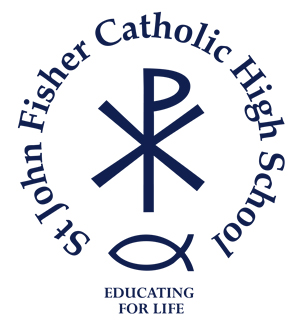 Weekly Revision Planner